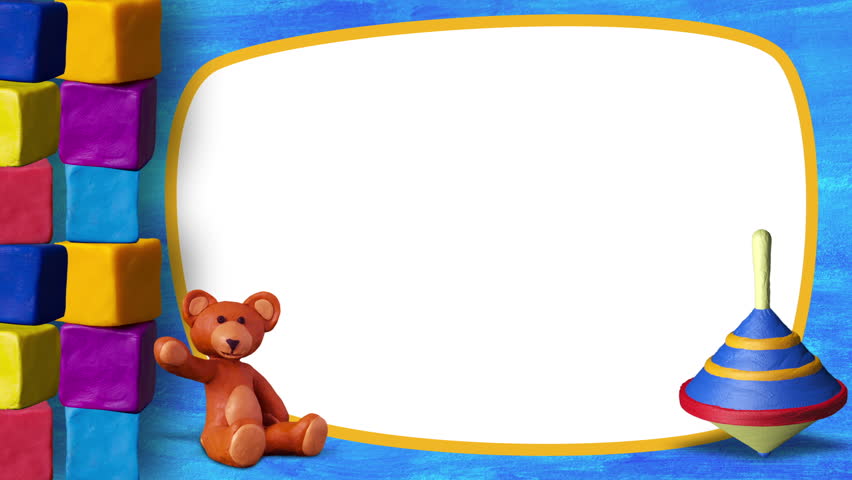 Муниципальное бюджетное дошкольное образовательное учреждение Шалдежский детский сад «Теремок»
«Лепка в ДОУ»
( 1,5 -2, 2 – 3г.г.)
Воспитатель: Чибисова Е.А.
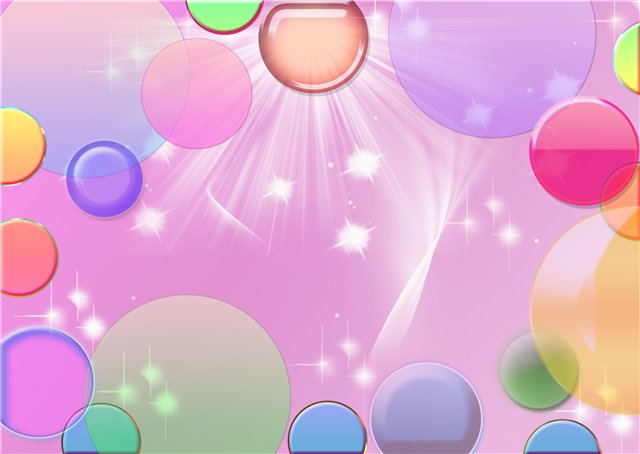 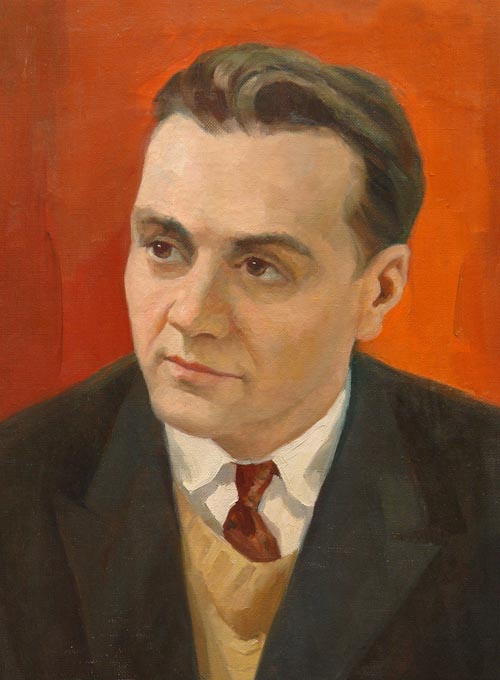 .
Великий педагог В.А. Сухомлинский отмечал, что истоки творческих способностей и дарований детей – на кончиках их пальцев. Другими словами чем больше мастерства в детской руке, тем умнее ребенок. Следовательно, необходимо создавать педагогические условия для развития творческой активности детей.
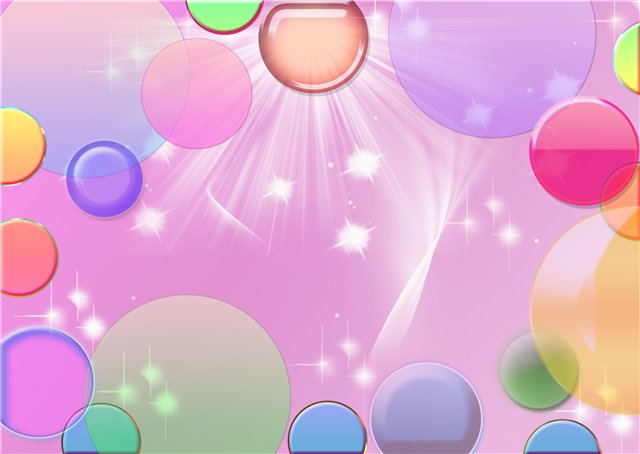 Направление «Художественно – эстетическое развитие» Раздел «Художественное творчество» (лепка).
Цели:
Содержание образовательной деятельности «Художественное творчество» направлено на достижение целей формирования интереса к эстетической стороне окружающей действительности, удовлетворение потребности детей в самовыражении через решение следующих задач:
 Задачи:
заинтересовать детей новым видом деятельности – лепкой;
познакомить детей с материалами и показать его изобразительные возможности;
воспитывать у детей желание самим лепить несложные предметы;
обучать простейшим техническим приемам (отрывать, раскатывать, соединять части);
приучать детей к выполнению определенных правил, культуре труда  (работать на дощечке, не разбрасывать, не пачкать).
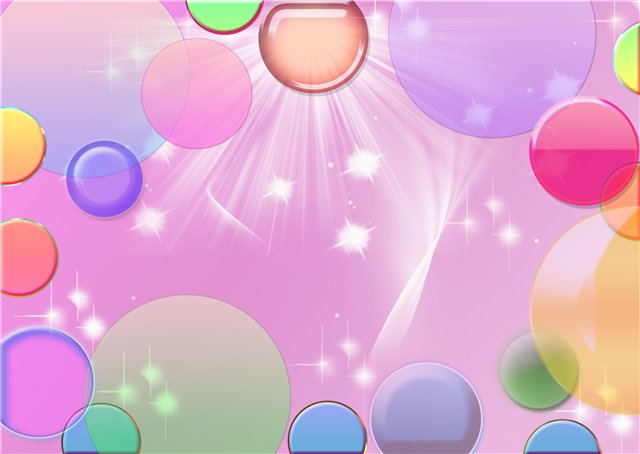 Перспективное планирование ООД по лепке с 	детьми 2 – 3 лет на декабрь 2018г.
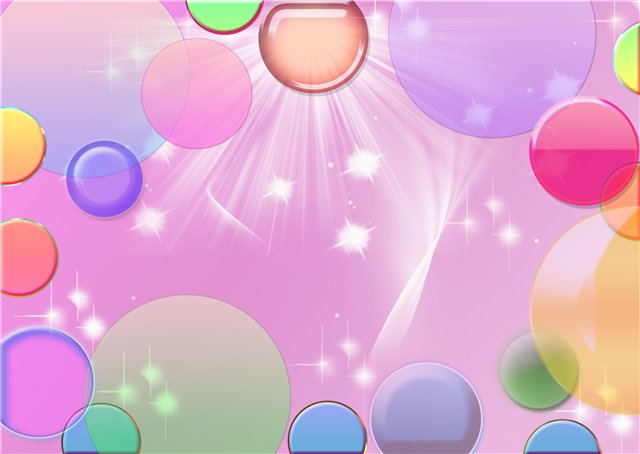 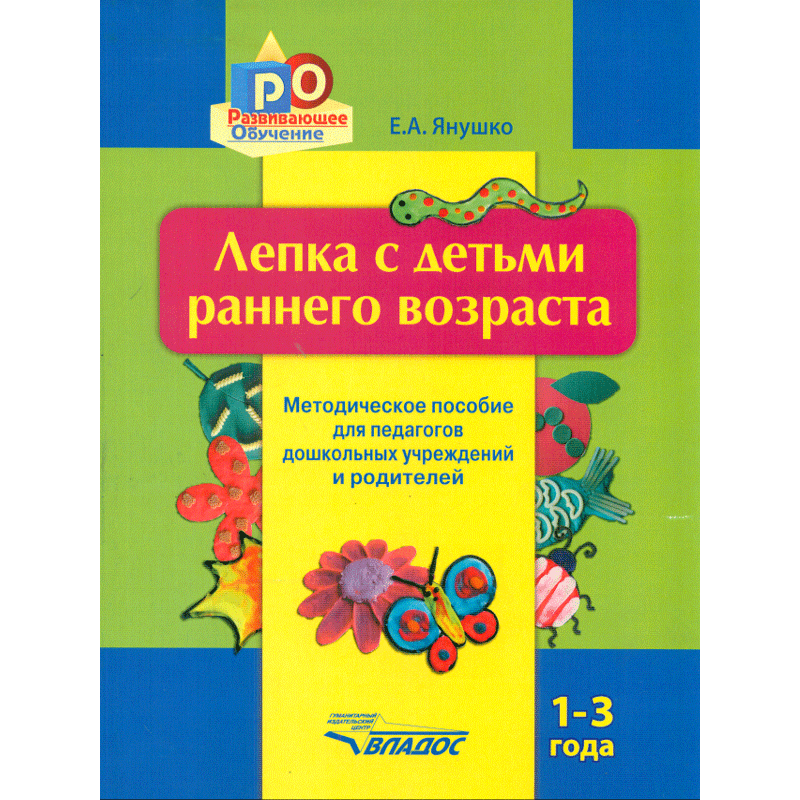 Методические пособия по лепке.
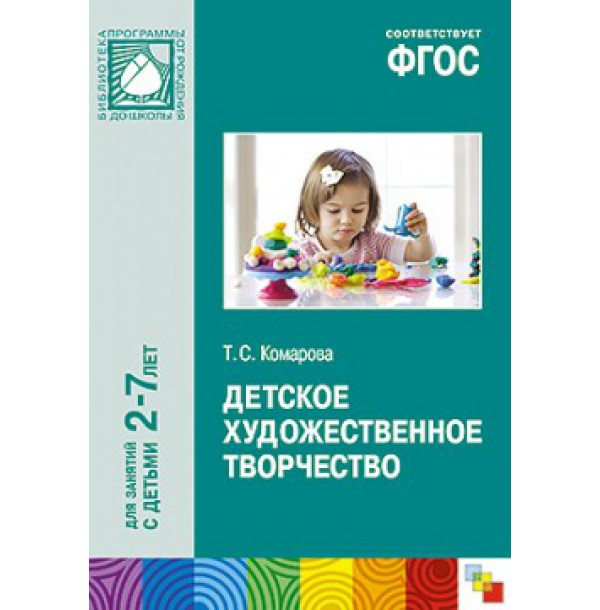 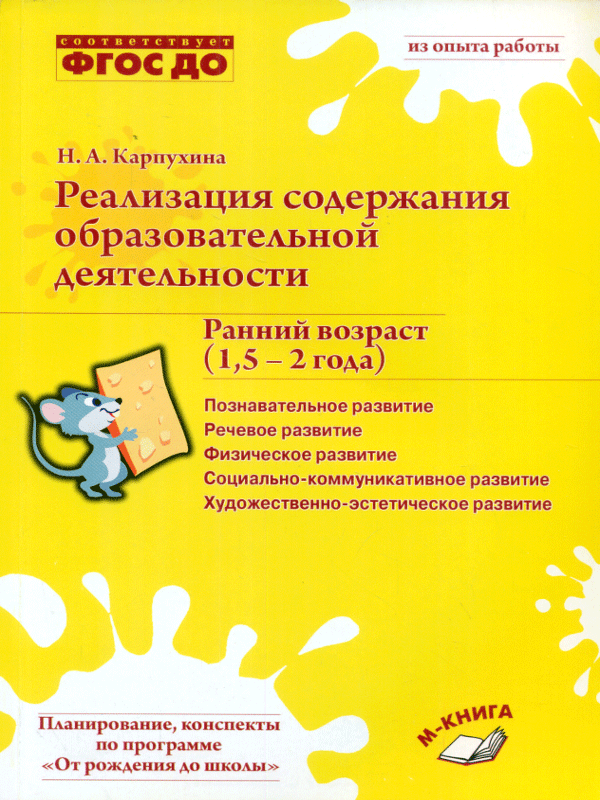 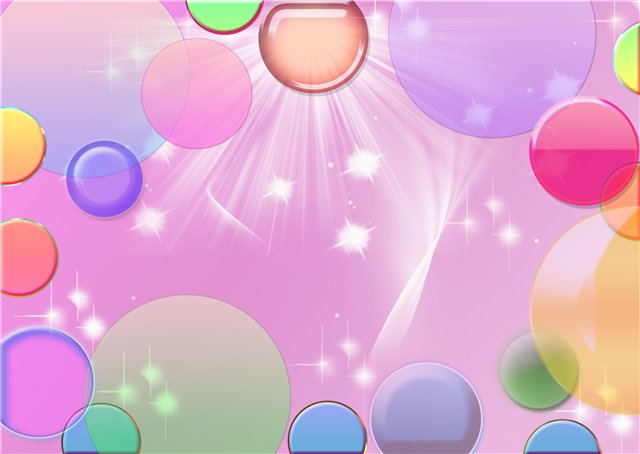 Лепка – один из наиболее актуальных и эффективных способов развития творческих способностей ребенка.

Значение лепки:
развивается мелкая моторика рук, координация движений, что оказывает благотворное влияние на речевое развитие ребенка;
развиваются сенсорные эталоны (цвет, форма, величина);
развивается фантазия, воображение, раскрывается творческий потенциал;
лепка благотворно влияет на нервную систему в целом. Именно поэтому возбудимым, шумным и активным детям часто рекомендуют заниматься лепкой;
лепка помогает почувствовать себя свободным, дает возможность удивляться, радоваться.
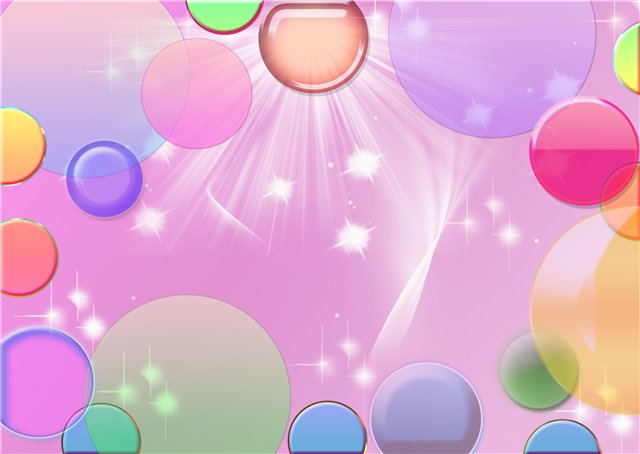 Организация ОД в ДОУ
ООД по лепке во второй  группе раннего возраста проводится один раз в неделю, в первой половине дня. Для того что бы заинтересовать детей, надо обыграть ситуацию. Необходимо, чтобы занятия были эмоциональными, интересными и длились не более 10 минут.
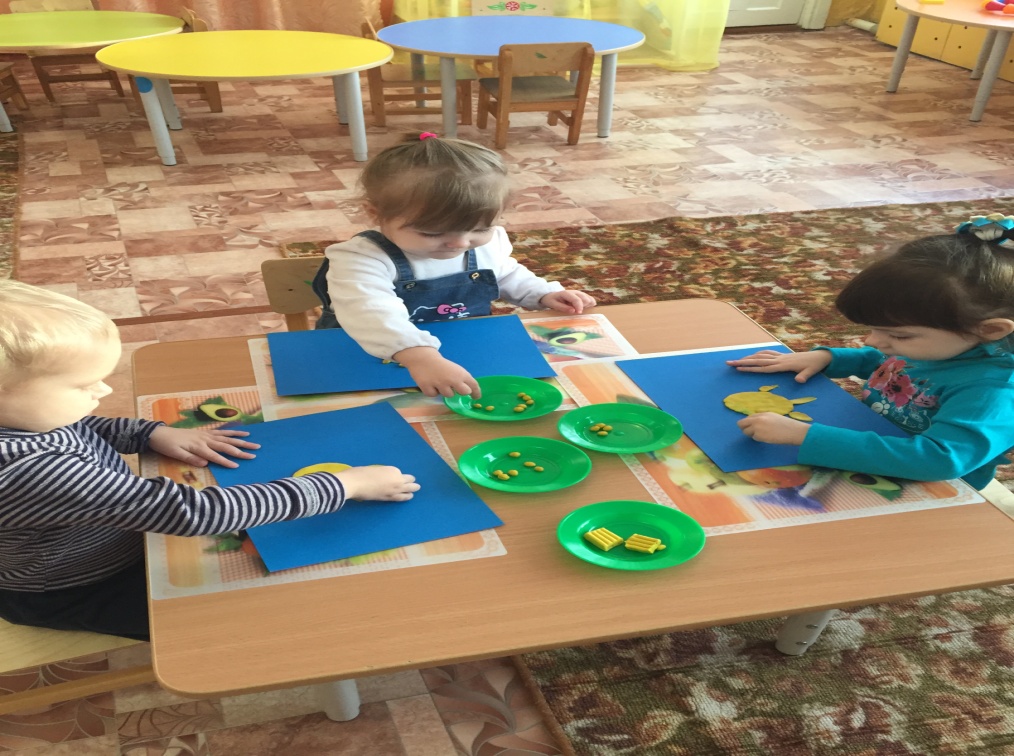 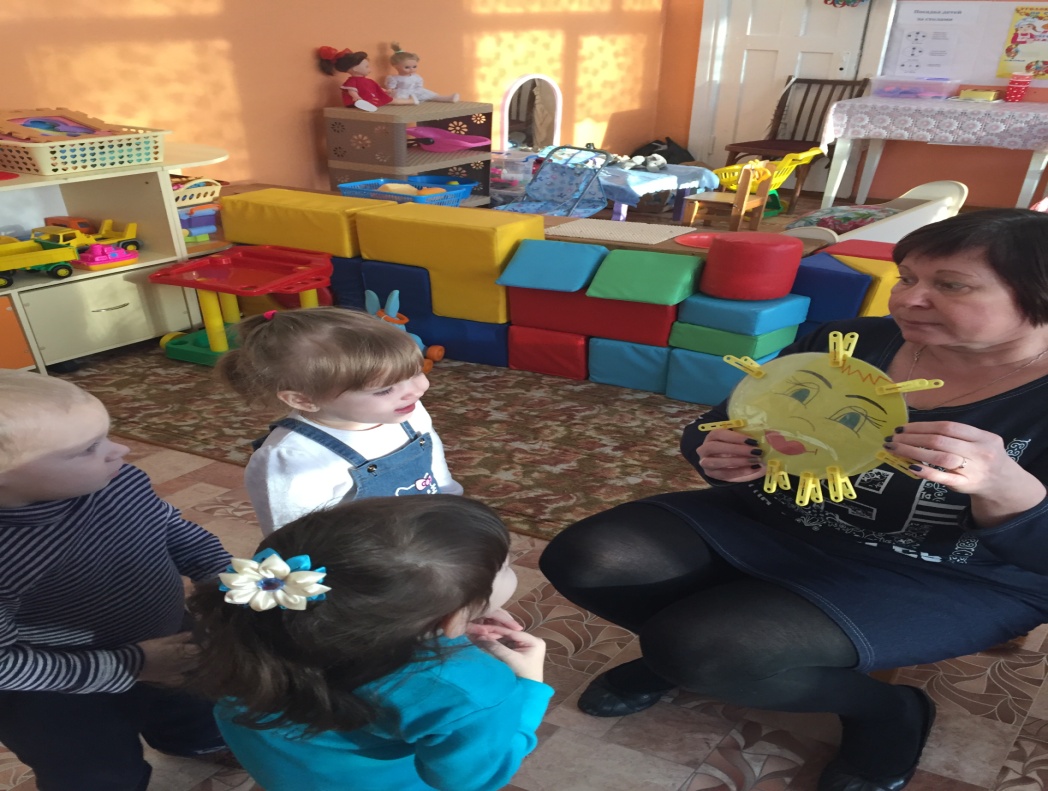 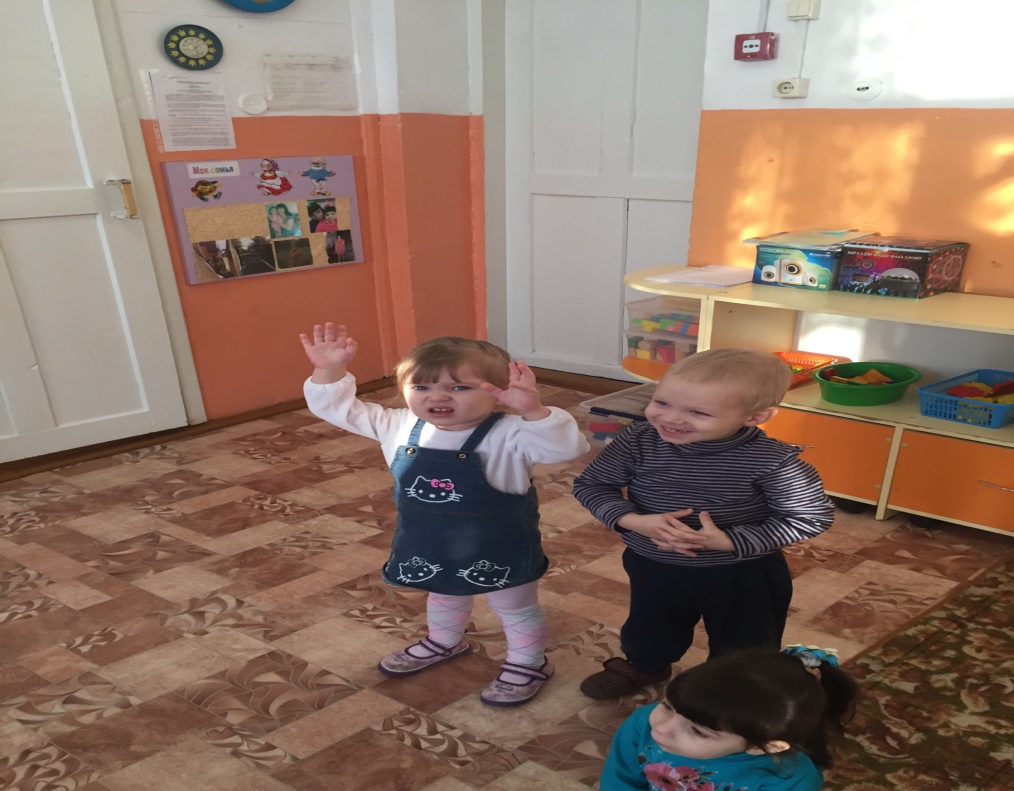 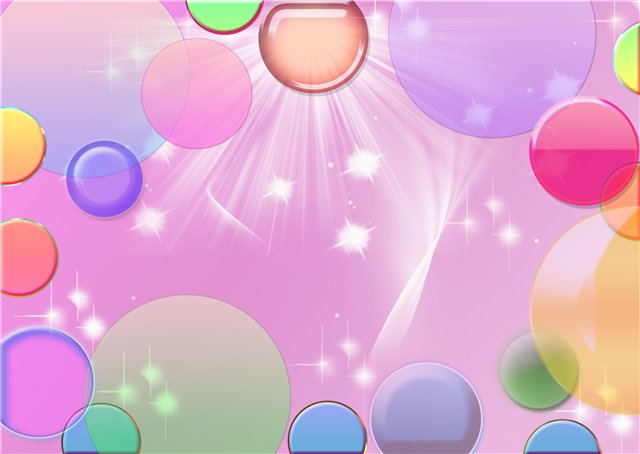 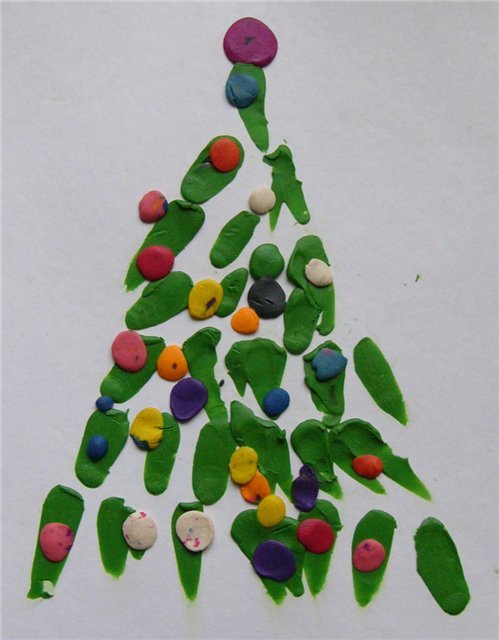 По перспективному планированию в декабре месяце, в своей работе по формированию предпосылок творческих способностей у детей раннего возраста мы используем пластилинографию.

Пластилинография или пластилиновые картинки – это нетрадиционная методика работы с пластилином, при которой с помощью приема надавливания на маленькие пластилиновые шарики, или их размазывания по поверхности основы создаются плоские изображения. Такая методика работы с пластилином позволяет создавать яркие пластилиновые картинки буквально за считанные минуты.
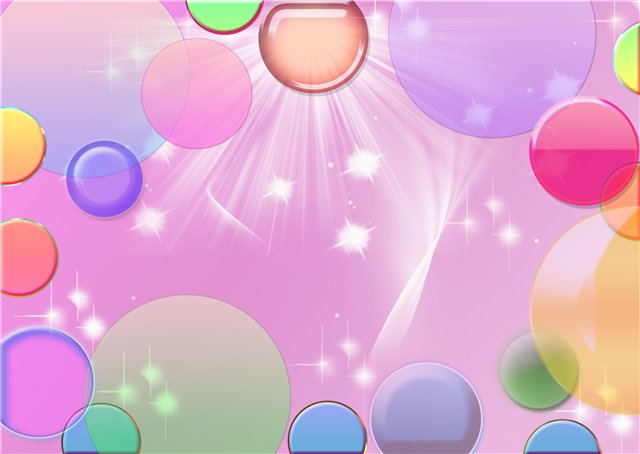 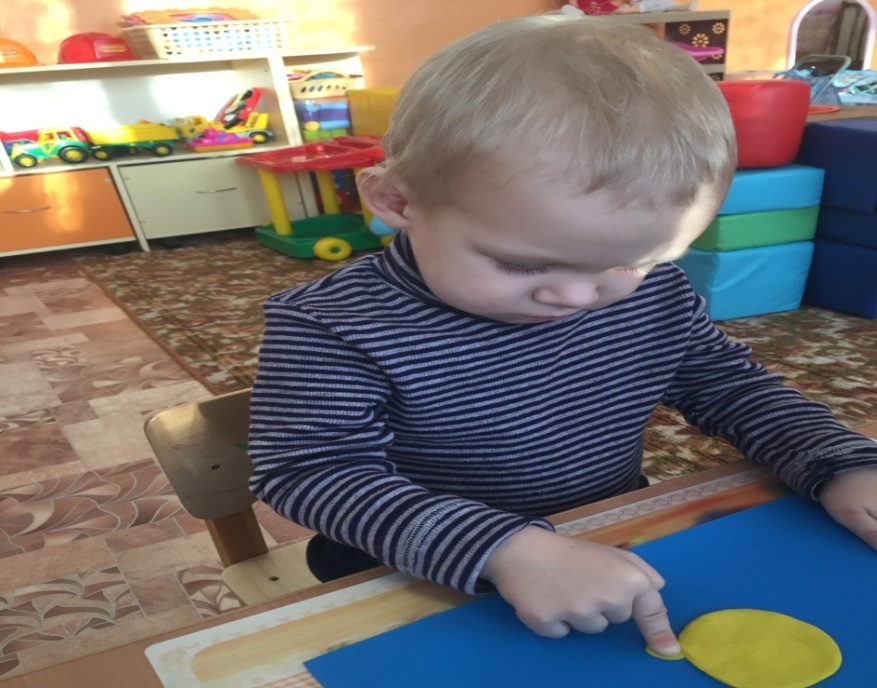 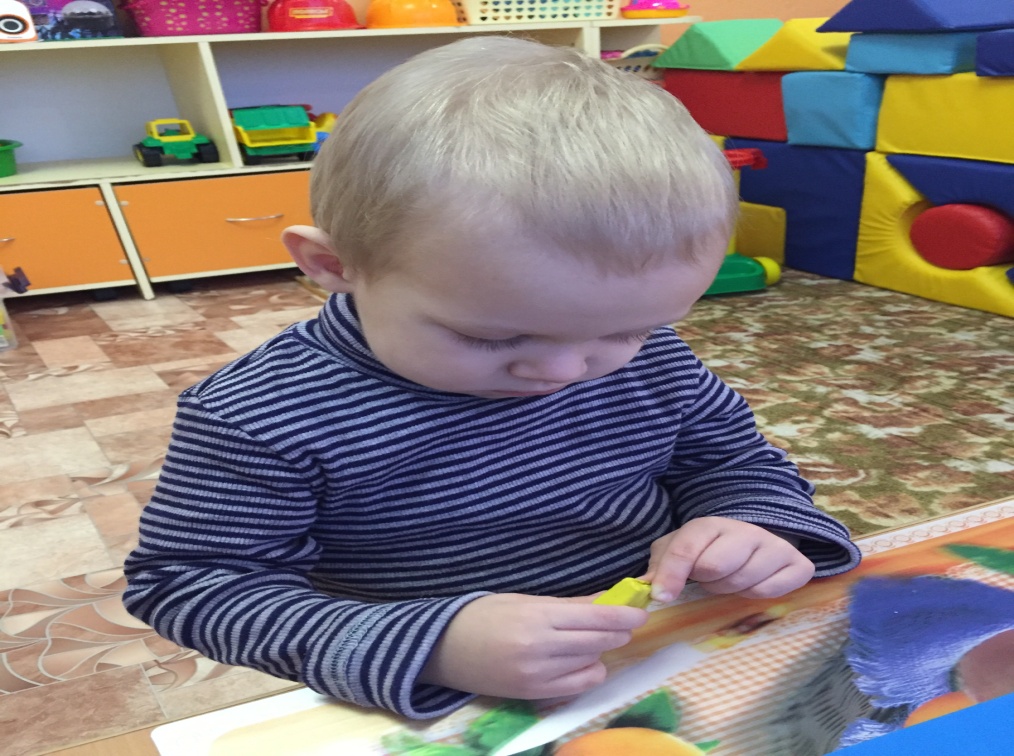 Надавливание на пластилиновый шарик.
Отщипывание кусочков пластилина от целого куска.
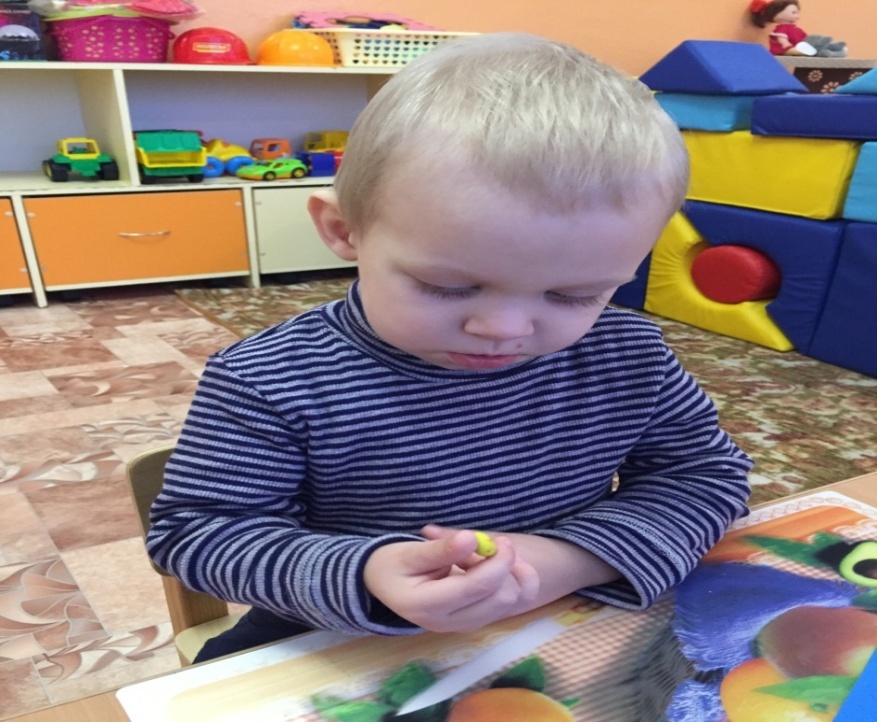 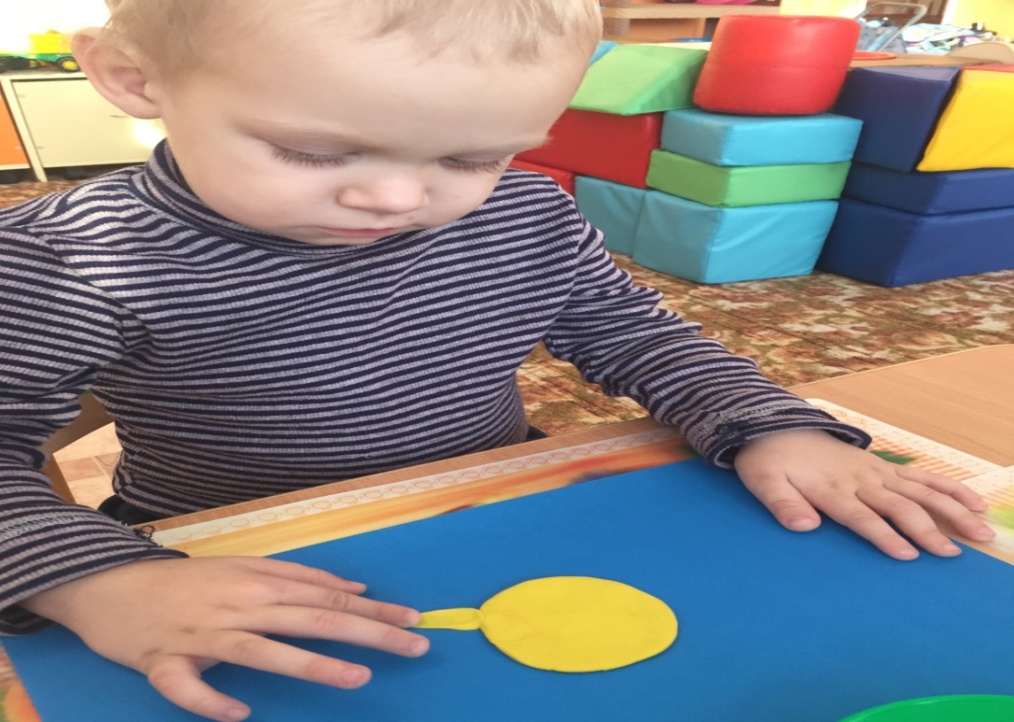 Скатывание двумя пальчиками в шарик.
Надавливание и размазывание.
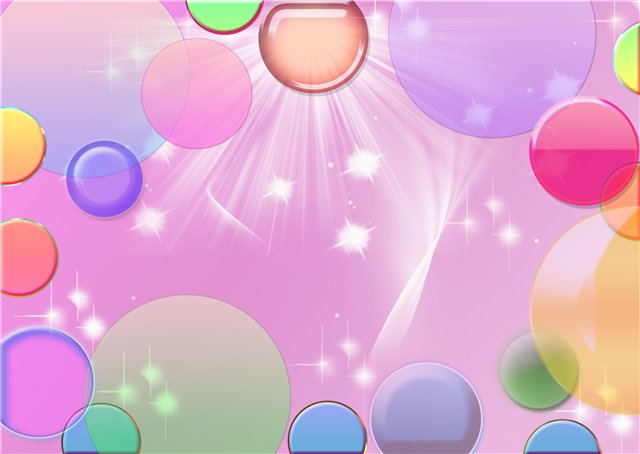 При работе с пластилином необходимо выполнять определенные требования:
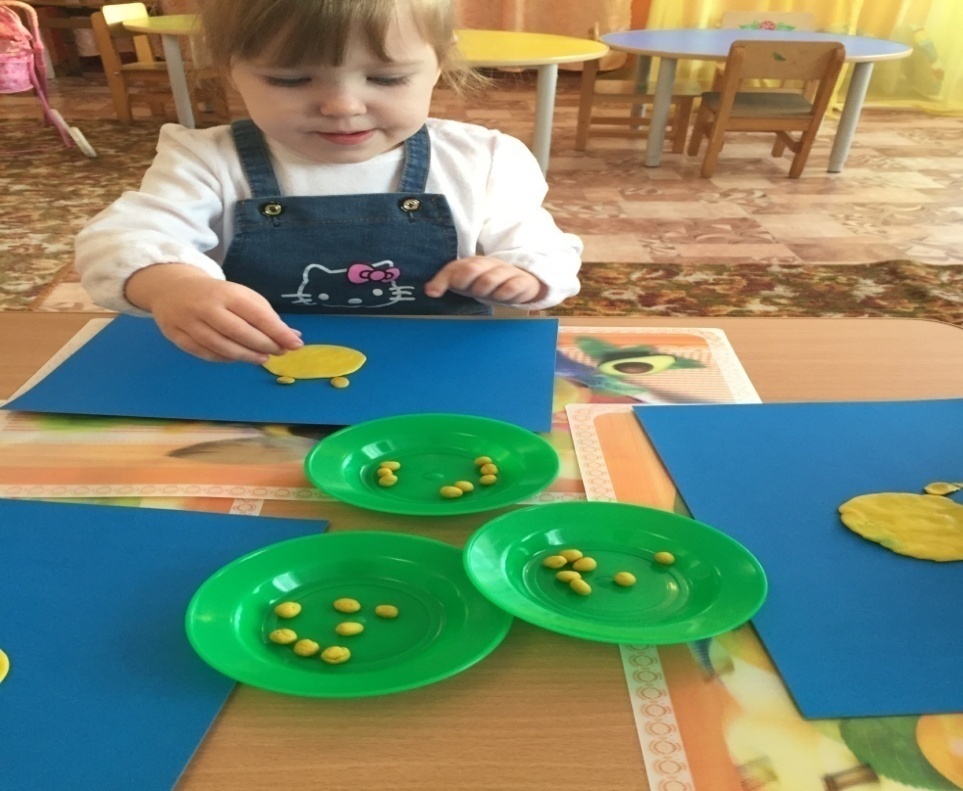 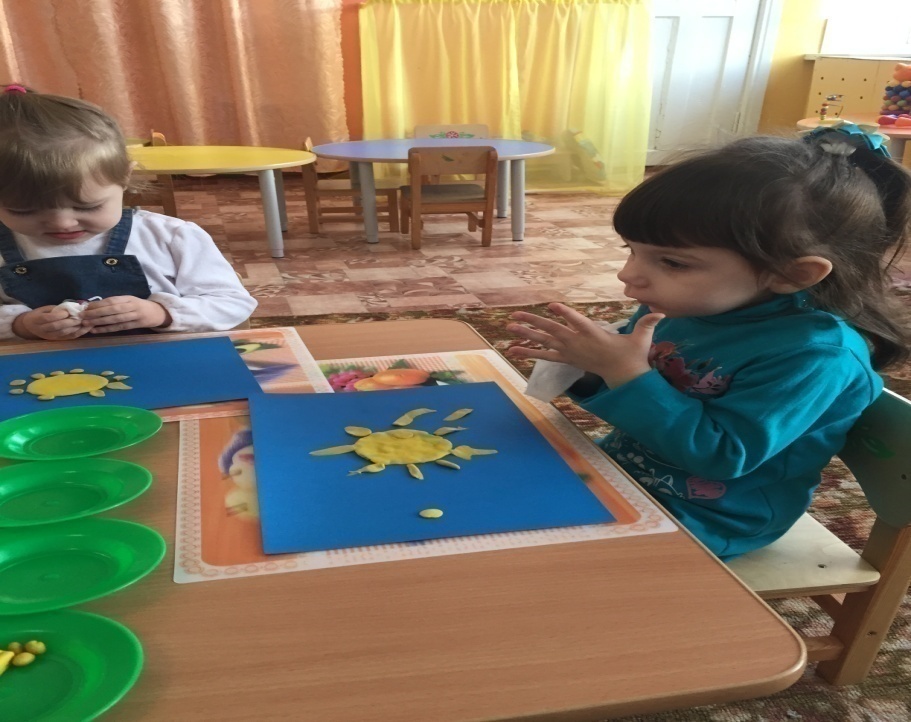 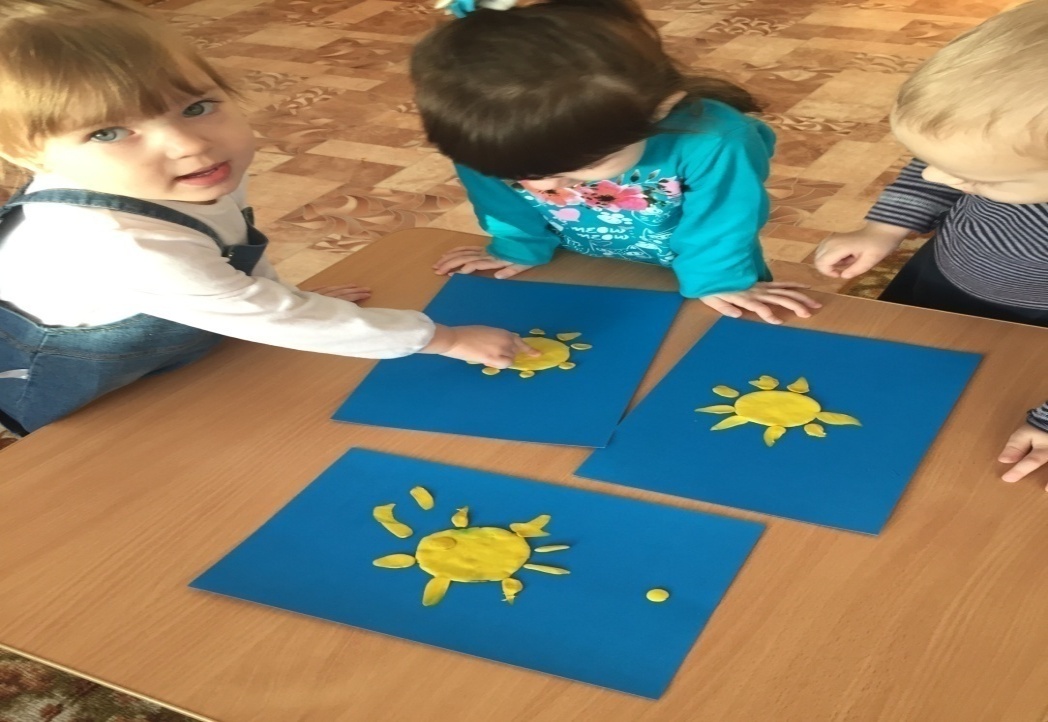 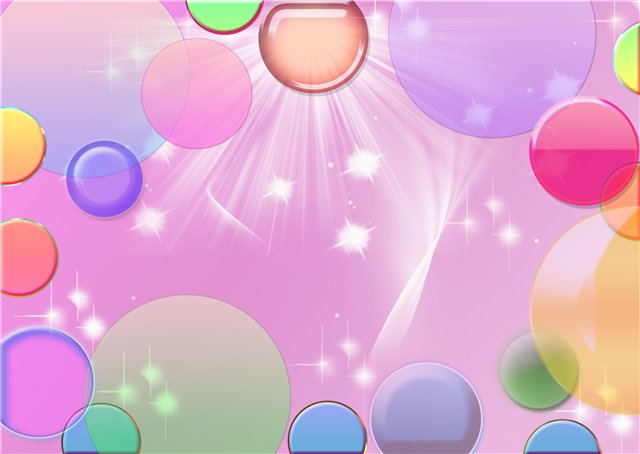 Работы детей.
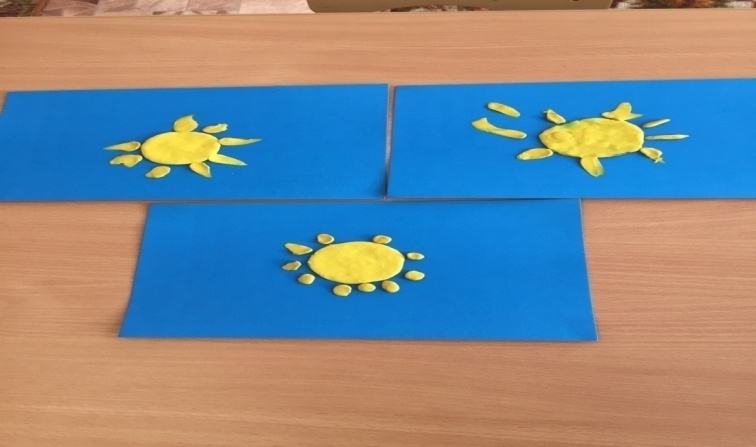 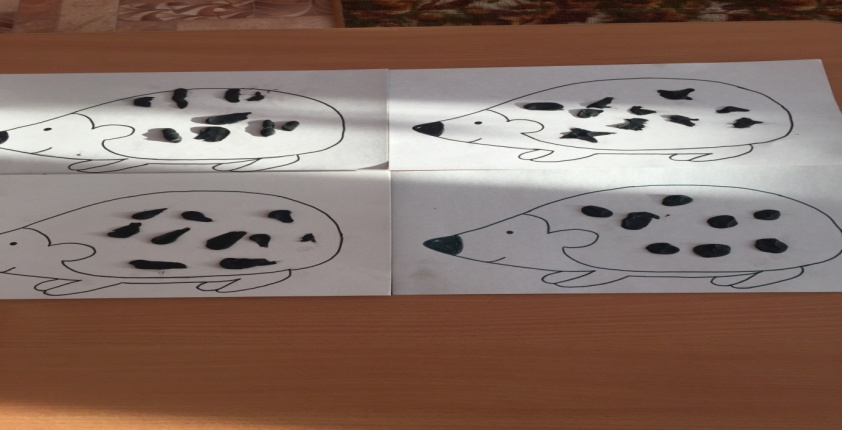 «Солнышко»
«Ежик»
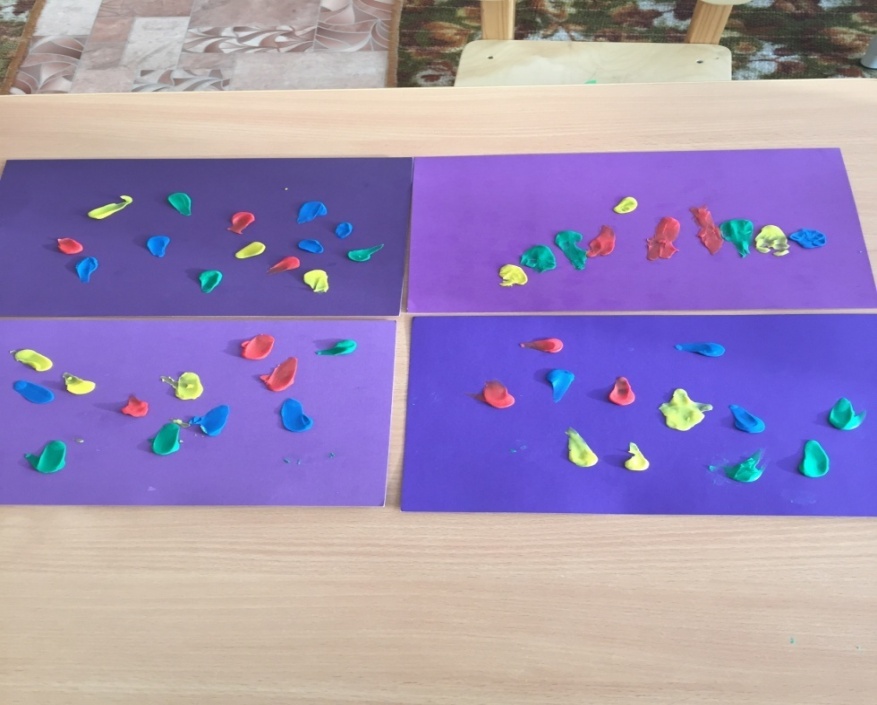 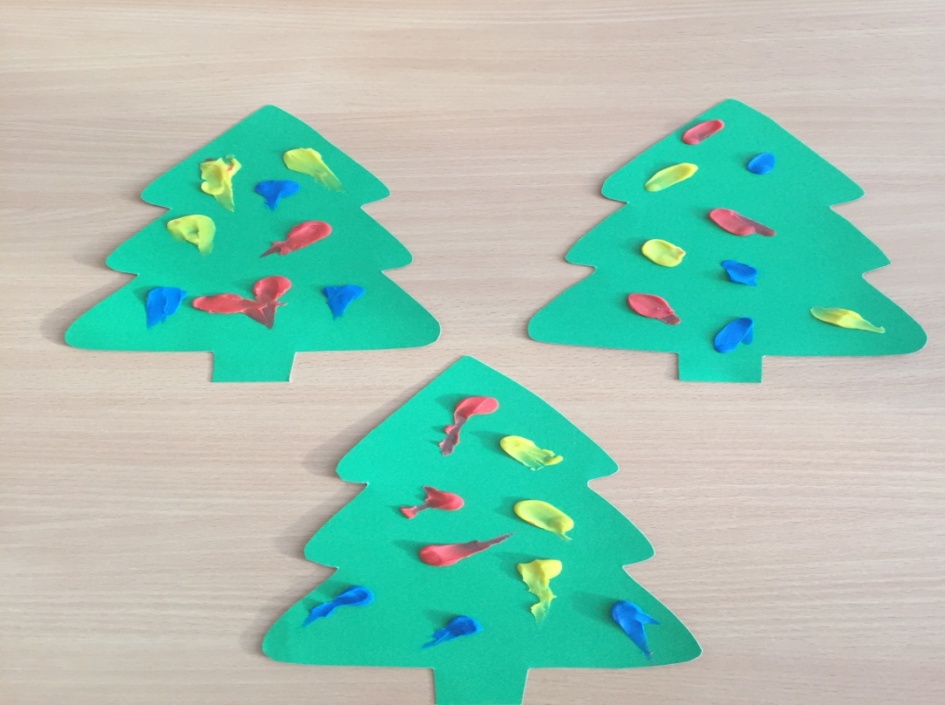 «Салют»
«Наряжаем елку»
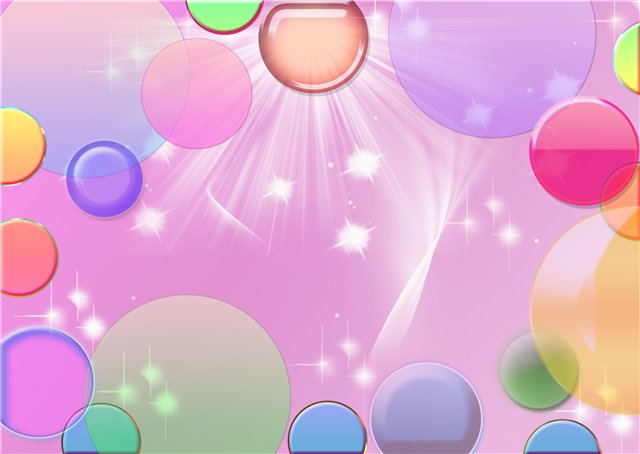 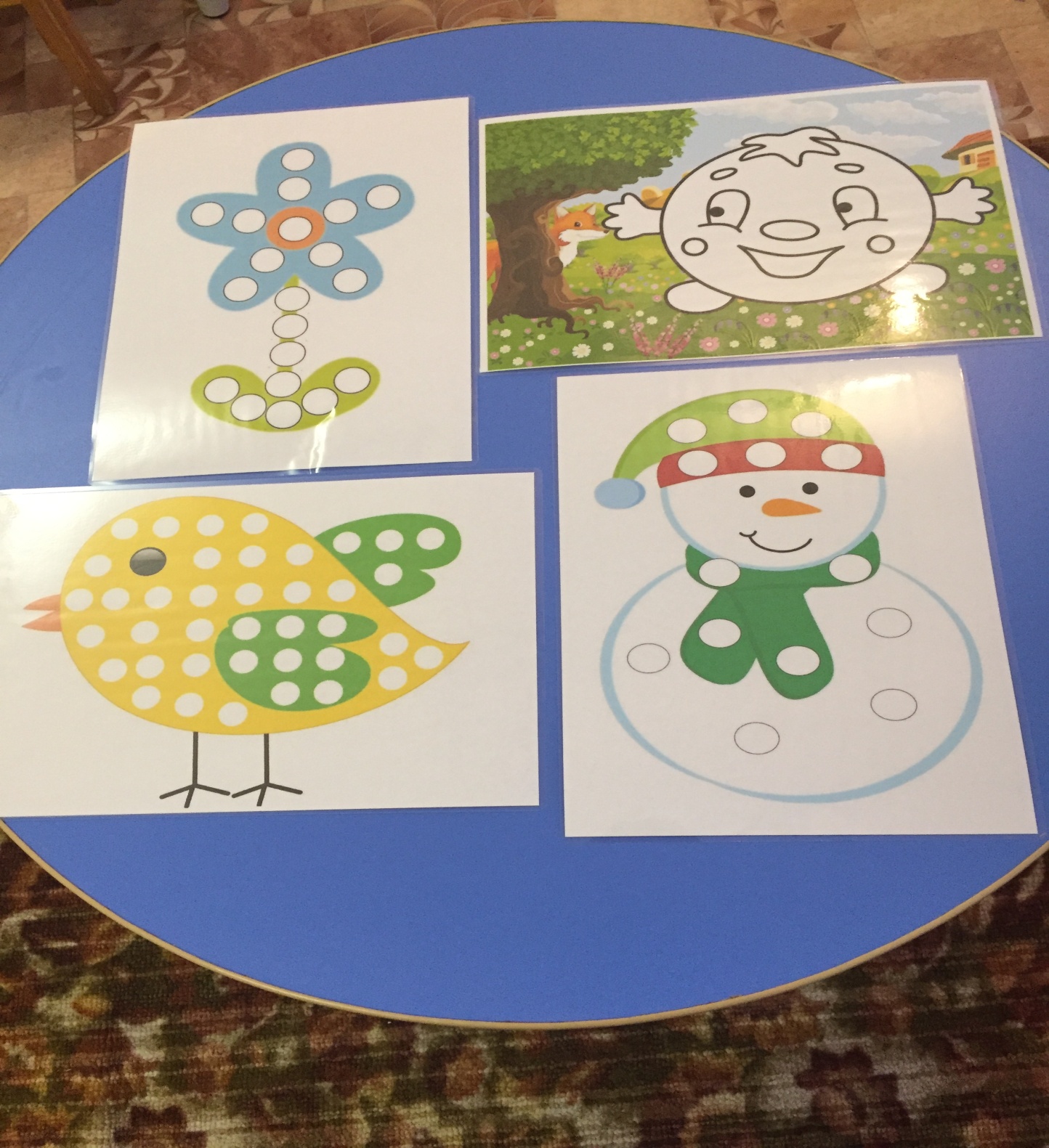 Для закрепления навыков работы с пластилином в индивидуальной  работе с детьми раннего возраста применяем заламинированные картинки, которые можно использовать многократно.
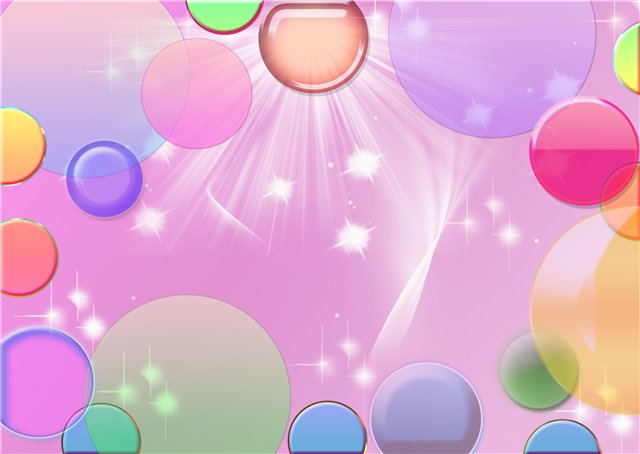 В завершение мне хотелось бы обратиться ко всем воспитателям.
Уважаемые Коллеги!
Прежде чем решать, как развивать творческие способности ребенка, помните о самых простых истинах:
-развивайте творческое воображение малыша везде и всегда;
-окружающая среда ребенка должна способствовать его развитию;
-у малыша должен быть необходимый «арсенал» инструментов и материалов для творчества;
-поощряйте и хвалите только безопасные творческие детские инициативы;
-процесс развития творческих способностей должен носить регулярный характер;
-обучение и развитие малыша раннего возраста должно происходить только через игровые занятия, упражнения и саму игру.

Когда – то восточный мудрец сказал: «Ребенок – это не сосуд, который надо наполнить, а огонь, который надо зажечь». Вот этой мудростью и руководствуйтесь при воспитании маленького творца.
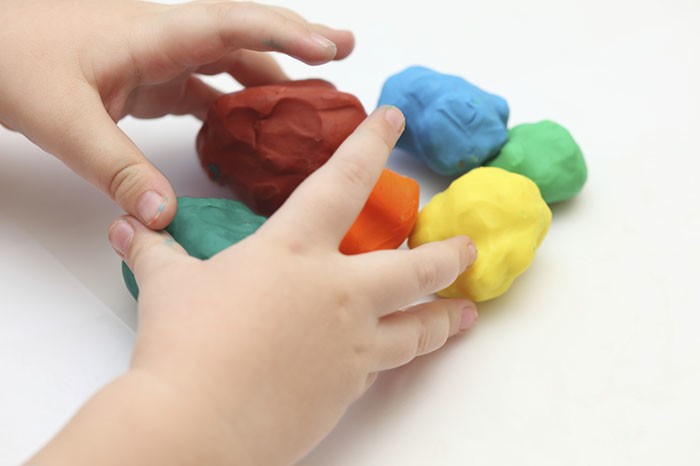